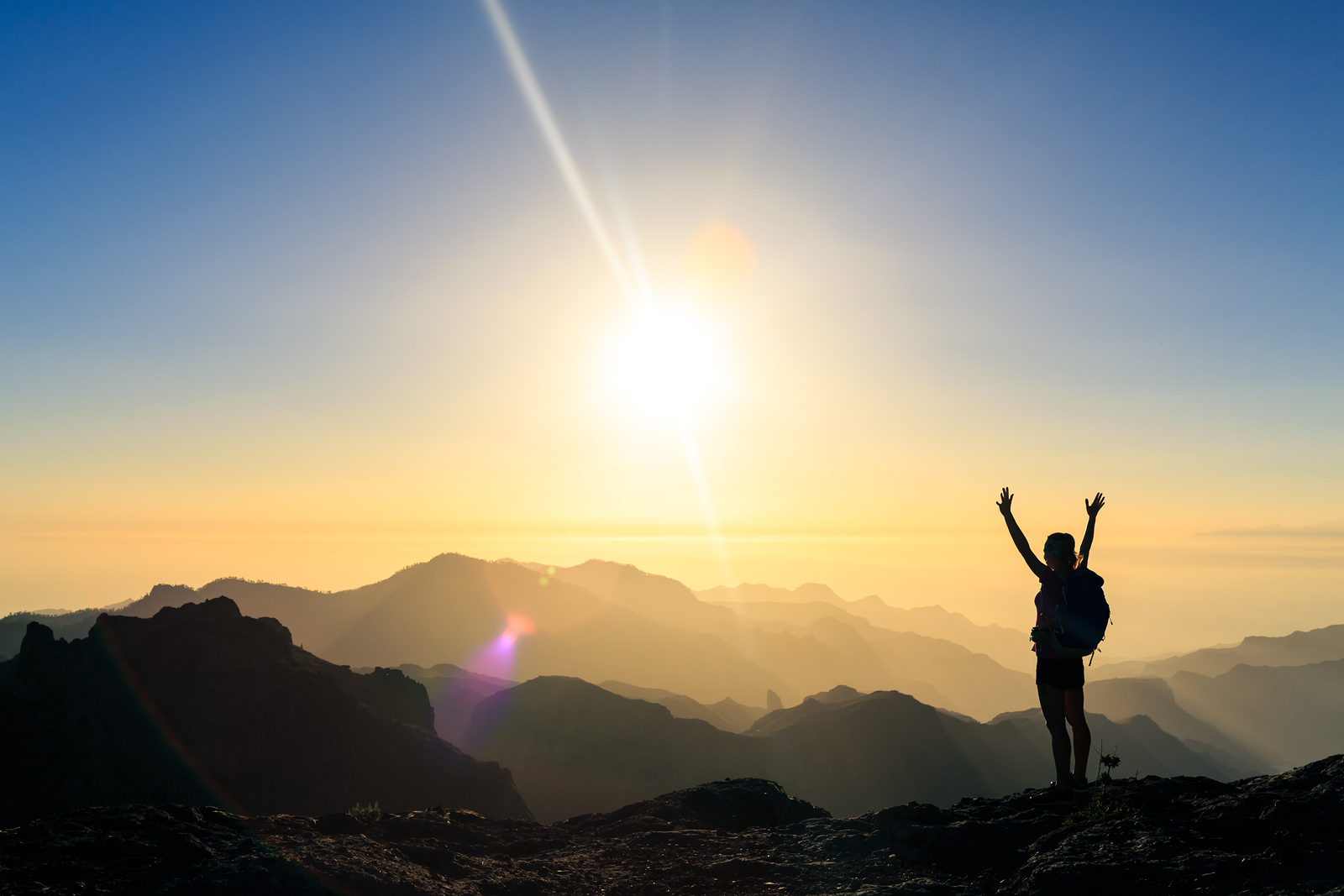 Give Thanks
Text: 
Psalm 103:1-5
[Speaker Notes: By Nathan L Morrison for Sunday November 19, 2023
All Scripture given is from NASB unless otherwise stated

For further study, or if questions, please Call: 804-277-1983 or Visit www.courthousechurchofchrist.com

Adapted from a lesson by Daniel Howell]
Intro
Thanksgiving: A Time for giving thanks!
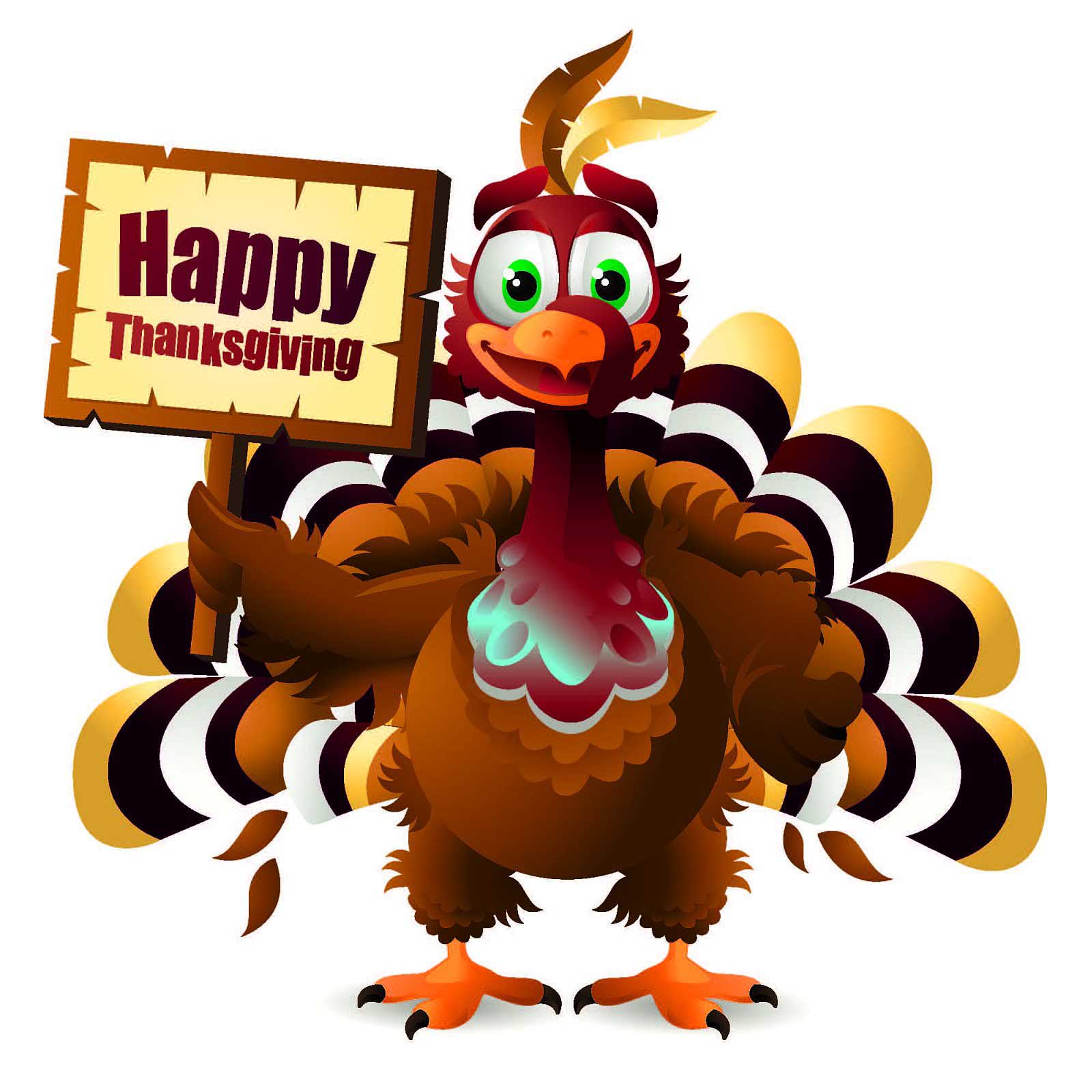 Ingratitude can be seen in the attitudes and actions of many people, and sometimes even Christians!
Ingratitude is a trait of the wicked (Romans 1:21; II Timothy 3:2)
Give Thanks
[Speaker Notes: This time of year is also rife with great discontent, greed, and ingratitude. It is an easy trap to fall into and even some Christians are guilty of greed and/or envy this time of year.
No doubt we live in an ungrateful and unthankful society; but as people who have been given the gift of eternal live in Heaven, we should never give in to ingratitude, a trait of the wicked (Romans 1:21; II Timothy 3:2).
Calvin Wittman, a Baptist preacher, posted a Father’s Day story to his website that speaks of ingratitude…( https://www.lifeway.com/en/articles/sermon-thanksgiving-living-attitude-gratitude-psalm-100):
“I am reminded of the wealthy Texan who was in the habit of giving his father unique gifts every father’s day.  One year it was hang-gliding lessons.  The year before it was the entire record collection of Slim Whitman’s Hits, autographed by the singer himself.  But this past year he had outdone himself.  He purchased a rare kind of South American bird, called The Translator.  This bird could speak five languages and sing “Yellow Rose of Texas” in any key while standing on one foot.  The talented bird cost $10,000, but he felt it was worth every penny.  This would be the Father’s Day gift his dad would never forget.”
“A week after Father’s Day he called his father; ‘Dad, how did you like the bird?’ His father responded, ‘It was delicious.’”]
Intro
We have so much that sometimes we can’t see how much God has blessed us
Paul said he had to learn to be content with what he had in different situations of life (Philippians 4:11-12)
John the Immerser told Roman soldiers to “be content with your wages” (Luke 3:14).
Paul once wrote to Timothy, “If we have food and covering, with these we shall be content” (I Timothy 6:8).
The Hebrew writer said, “Make sure that your character is free from the love of money, being content with what you have; for He Himself has said, "I WILL NEVER DESERT YOU, NOR WILL I EVER FORSAKE YOU” (Hebrews 13:5)
In Jesus we are blessed with “everything pertaining to life and godliness” (II Peter 1:3) -- Be thankful for all things at all times!
Give Thanks
Give Thanks
Intro
Psalm 103:1-5
1.  A Psalm of David. Bless the LORD, O my soul, And all that is within me, bless His holy name. 
2.  Bless the LORD, O my soul, And forget none of His benefits; 
3.  Who pardons all your iniquities, Who heals all your diseases; 
4.  Who redeems your life from the pit, Who crowns you with lovingkindness and compassion; 
5.  Who satisfies your years with good things, So that your youth is renewed like the eagle.
Give Thanks for God Himself (Psalm 103:1)
“Bless the Lord” (v. 1)—“Bless the LORD, O my soul, And all that is within me, bless His holy name.”
YHWH is the source of our joy (Psalm 16:11; 100)
 God is the source of all our blessings (James 1:17)
“…and all that is within me”  (v. 1)
This requires humility, faithfulness, and action on our part (Deuteronomy 28:47)
Our praise and service are to be done with gladness (Jeremiah 33:11)
Give Thanks
Give Thanks for His Benefits (Psalm 103:2)
“Give Thanks for His Benefits” (v. 2)—“Bless the LORD, O my soul, And forget none of His benefits.”
All too often we do forget!
Luke 17:11-19: The Ten Lepers Healed is an Illustration of Gratitude vs. Ingratitude
Lepers were “Unclean” and dwelt outside the city.
Ten lepers begged Jesus to heal them.
He healed them and sent them to the priest.
One returned to give thanks, the Samaritan. Jesus asked, “Where are the nine?”
Give Thanks
Give Thanks for God’s Forgiveness (Psalm 103:3)
“Give Thanks for God’s Forgiveness” (Psalm 103:3)—“Who pardons all your iniquities, Who heals all your diseases.”
Our sins will ultimately end in spiritual death, an eternal separation from God              (II Thessalonians 1:6-9) 
Gratitude should be expressed everyday for God’s forgiveness -- Forgiven sins will never be mentioned by God (Psalm 103:12; Hebrews 8:12; 10:17)
Forgiveness requires repentance (Luke 24:47)
Pray for healing (James 5:14-16)
Give Thanks
Give Thanks for God’s Redemption, Mercy, and Compassion  (Psalm 103:4)
“Give Thanks for God’s Redemption, Mercy, and Compassion” (v. 4)—“Who redeems your life from the pit, Who crowns you with lovingkindness and compassion.”
God redeems us – rescues us (Psalm 49:15). 
Christ redeemed us by shedding His blood on the cross (Ephesians 1:7; Hebrews 9:12)
God shows mercy and compassion to those who don’t deserve it (Psalm 103:8-10)
He tempers His anger (Romans 2:4)
Give Thanks
Give Thanks for God’s Satisfaction (Psalm 103:5)
“Give Thanks for God’s Satisfaction” (v. 5)—“Who satisfies your years with good things, So that your youth is renewed like the eagle.”
The Lord satisfies us with good things as long as we live (Psalm 31:19) 
He renews us and gives us strength to endure (Isaiah 40:29-31). 
He understands our weaknesses (Psalm 103:13-18)
Give Thanks
Conclusion
When God puts grey in your hair, it’s His way of saying, “You won’t be here forever.” 
But God’s love is also forever and He doesn’t forget His saints.
Hymn: How Firm A Foundation (1787), #400 in Psalms, Hymns and Spiritual Songs lyrics, Stanza 5
“E’en down to old age all My people shall prove
My sovereign, eternal, unchangeable love;
And then, when grey hairs shall their temples adorn,
Like lambs they shall still in My bosom be borne”
Give Thanks
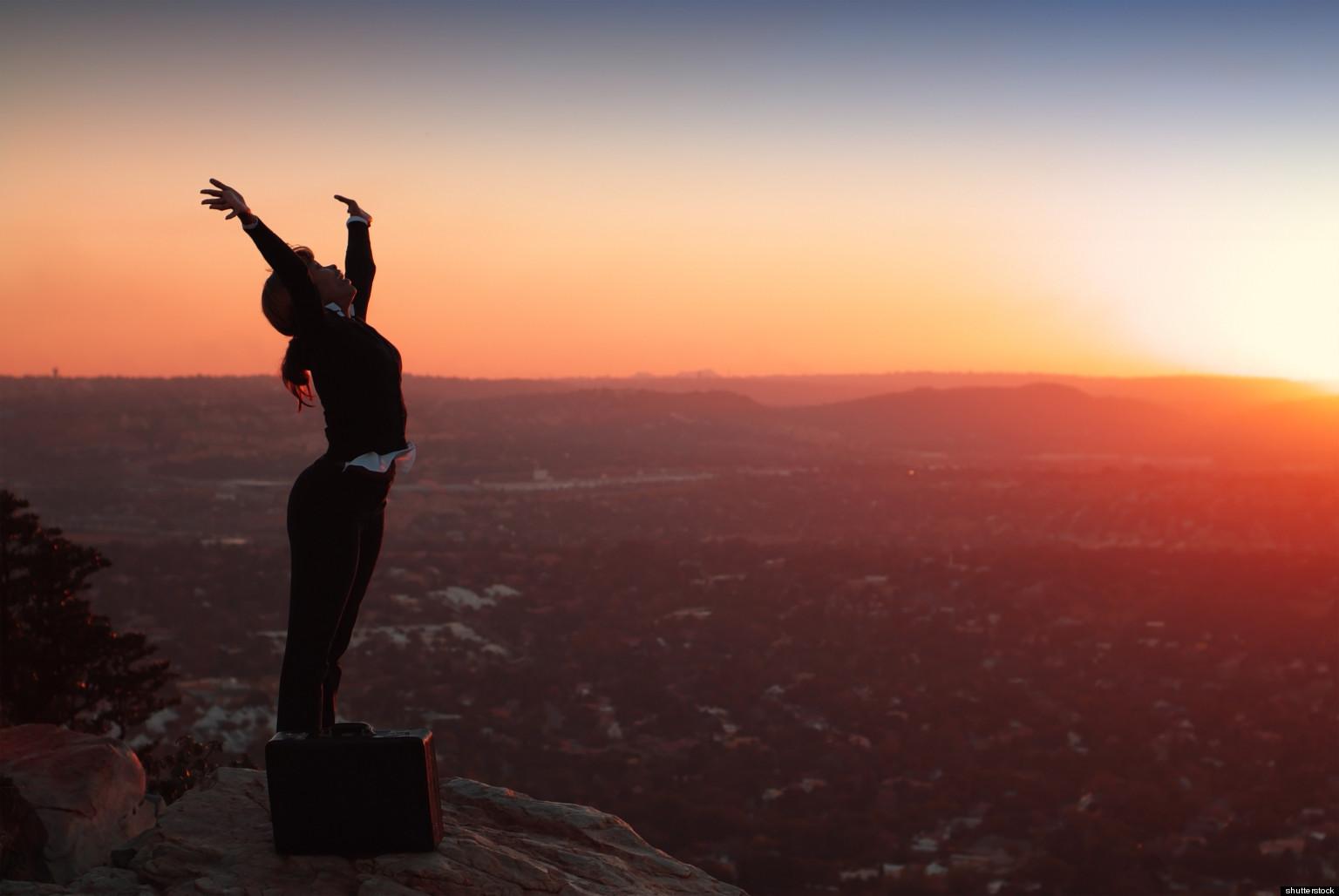 Conclusion
God truly is good to us
  
It is right that we give thanks for all He has done for us and continues to do for us!
Let us not demonstrate an ungrateful heart and take God’s blessings for granted!
Give Thanks
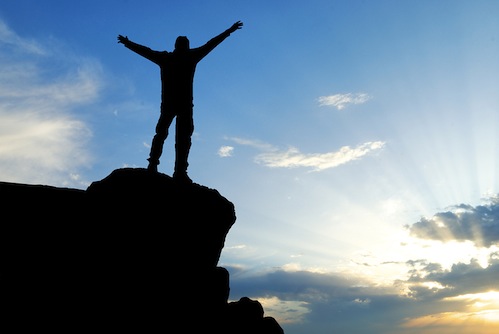 Conclusion
Give thanks to God for all He has done for you and for the hope of eternal life with Him!
Give Thanks
“What Must I Do To Be Saved?”
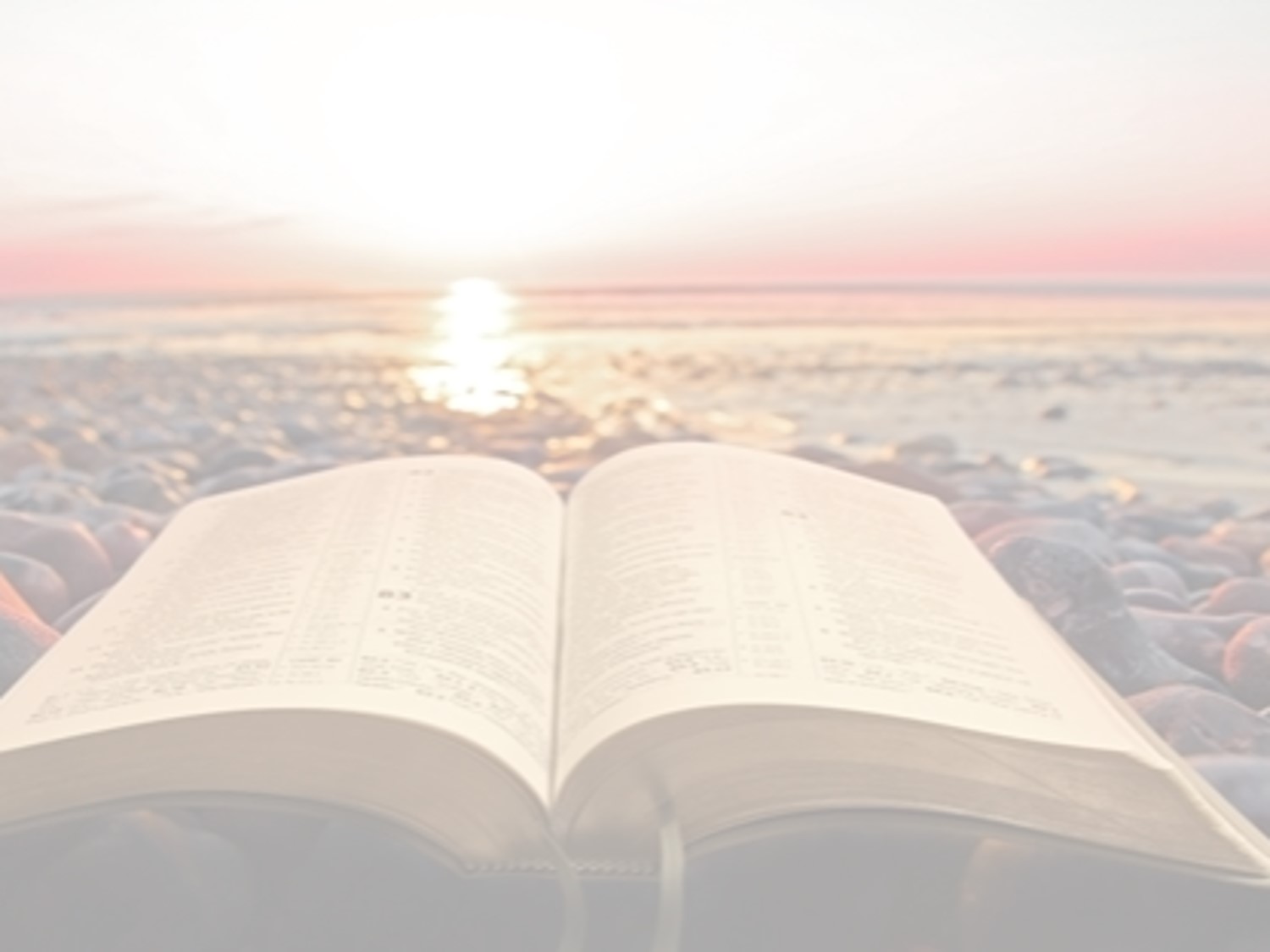 Hear The Gospel (John 5:24; Romans 10:17)
Believe In Christ (John 3:16-18; John 8:24)
Repent Of Sins (Luke 13:3-5; Acts 2:38)
Confess Christ (Matthew 10:32; Romans 10:10)
Be Baptized (Mark 16:16; Acts 22:16)
Remain Faithful (John 8:31; Revelation 2:10)
For The Erring Saint:
Repent (Acts 8:22), Confess (I John 1:9),
Pray (Acts 8:22)